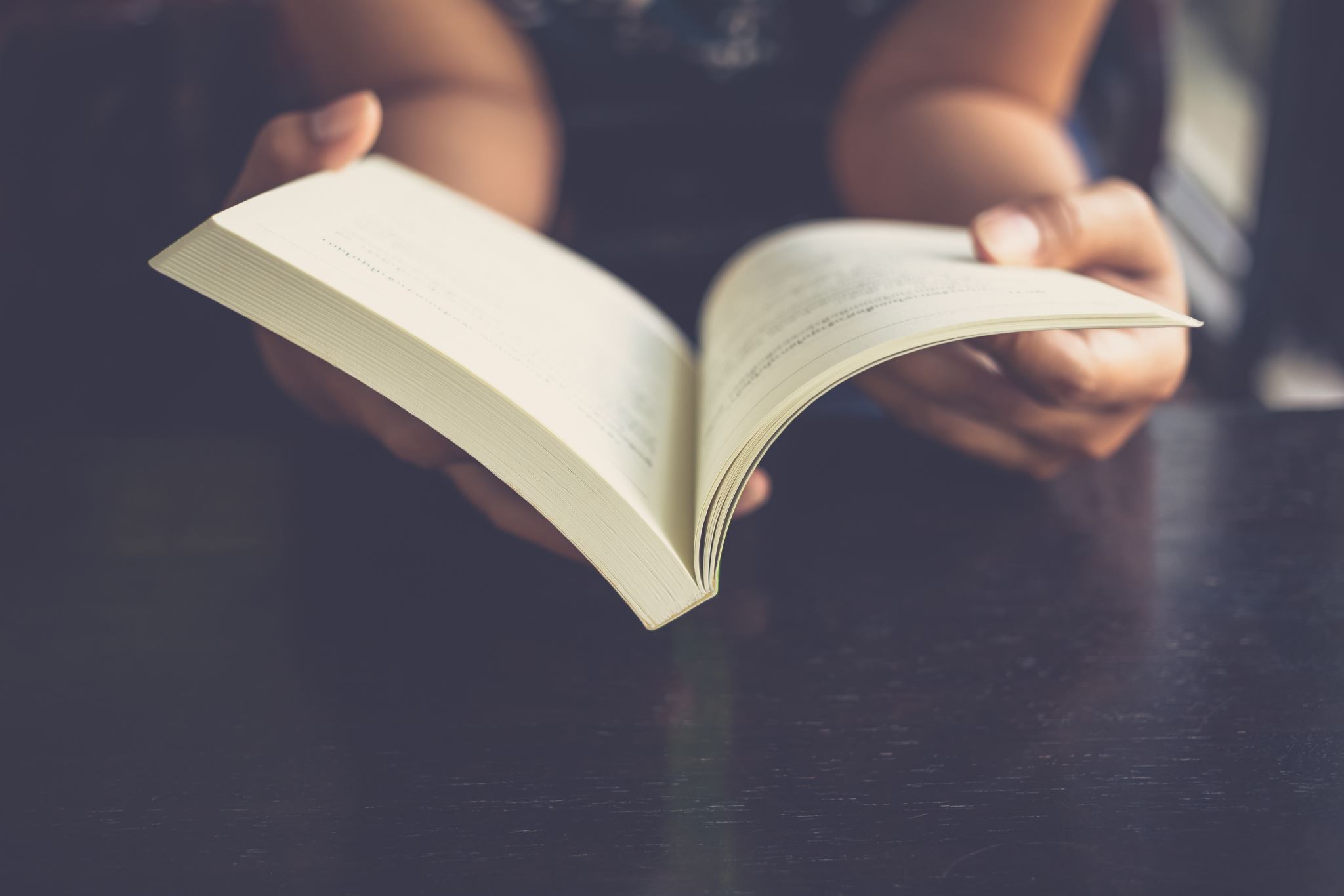 Dlaczego warto czytać książki ?
Grzegorz Kaźmierczak i Joachim Wieszczeczyński
Jednym z najważniejszych przyczyn czytania kosiążek jest po prostu odpoczynek i relaksMamy wtedy poczucie mile spędzonego oraz dobrze wykorzystanego czasu
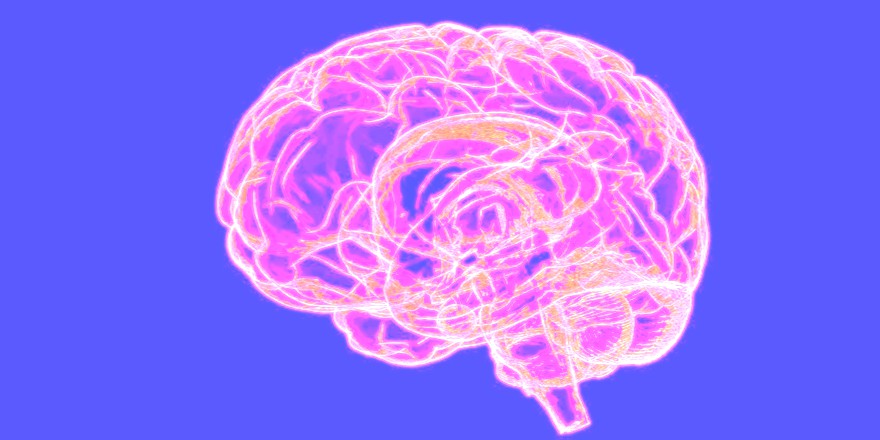 Czytanie książek bardzo pobudza naszą kreatywność oraz wyobraźnię !
.
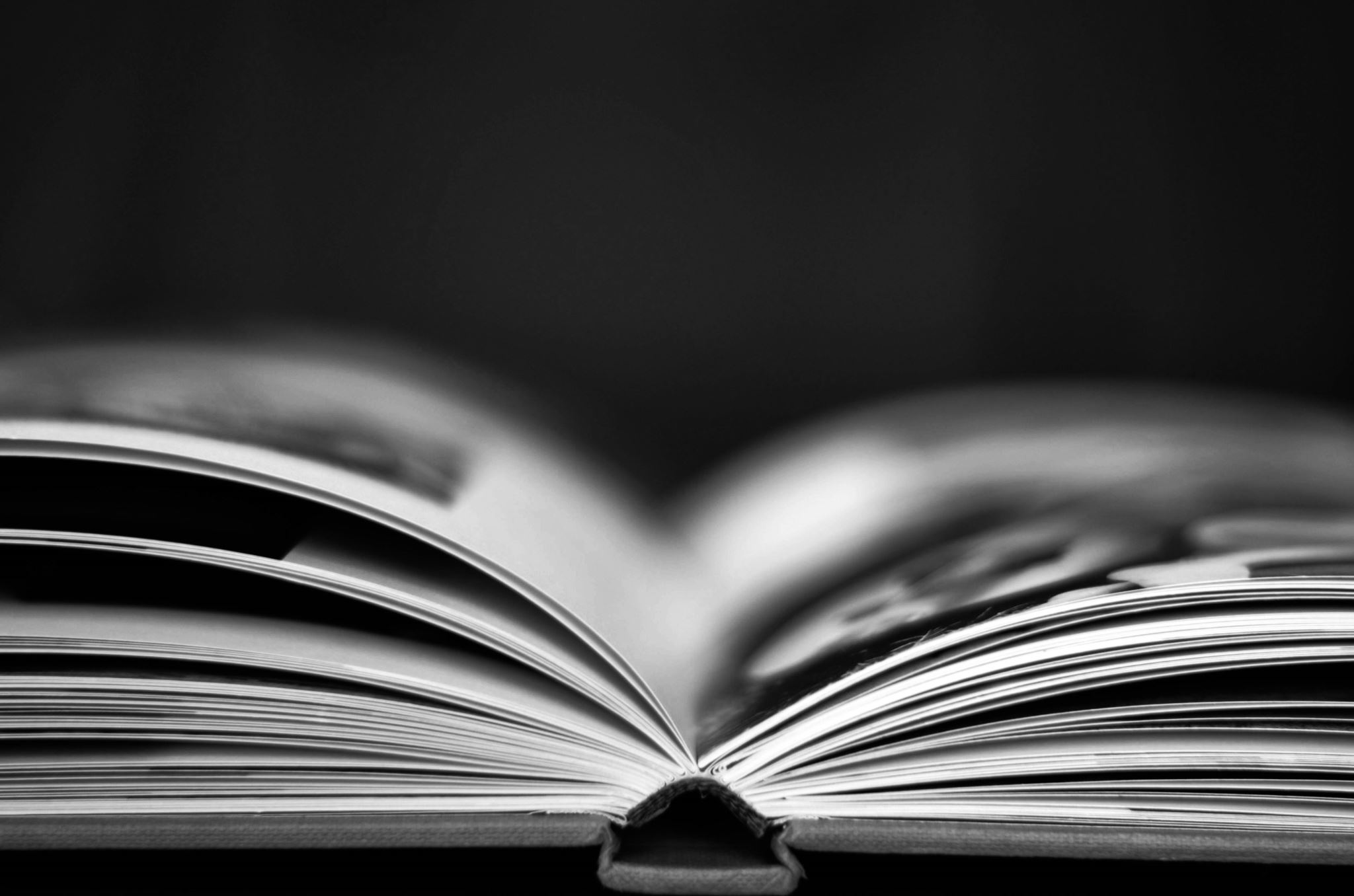 Czytanie książek poprawia pamięć
Czytając książkę musimy pamiętać o jej bohaterach, ich pochodzeniu, osobowości, historii i wielu innych rzeczach. Gdy mózg stara się to wszystko zapamiętać, wówczas pamięć staje się lepsza. Przy każdej kolejnej publikacji, tworzą się nowe ścieżki, wzmacniające już te istniejące. Podczas czytania jest więcej czasu na myślenie, analizowanie, refleksję. Można wrócić do konkretnego fragmentu i przeczytać go kilka razy, by zwiększyć aktywność pamięci.
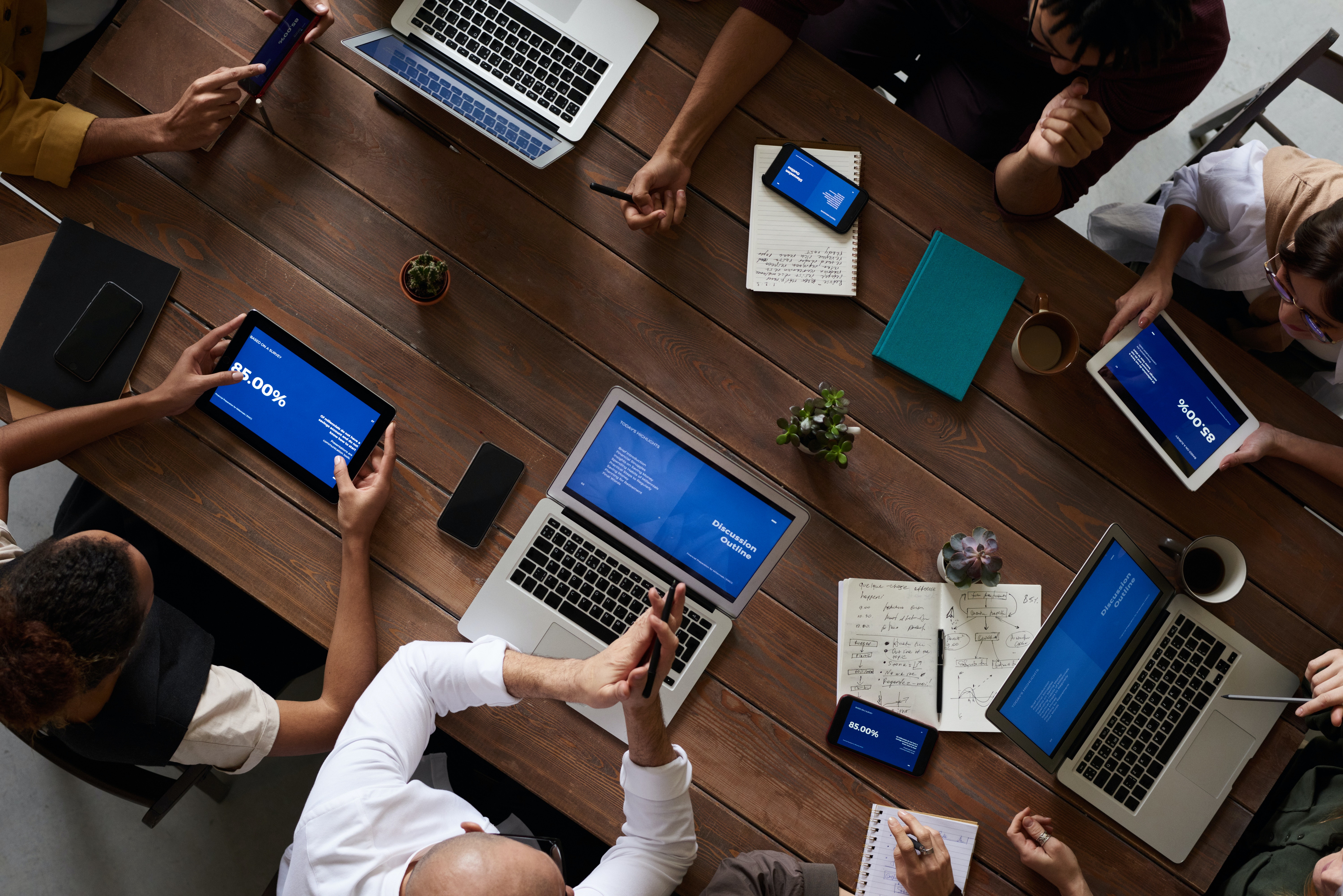 Czytanie uwalania od stresu i uspokaja
Badania z 2009 roku wykazują, że czytanie książek bardziej łagodzi stres, niż wbrew pozorom słuchanie muzyki czy spacer. Udowadniają one, że czytając chociaż kilkanaście minut dziennie, zmniejsza się poziom hormonu stresu nawet do 70%. Ma ono również pozytywny wpływa na nasze ciało, które wówczas odpoczywa i regeneruje się. Podczas czytania zostajemy przeniesieni do innego świata, pozbawionego kłopotów i problemów dnia codziennego. Zmienia się wówczas nasze samopoczucie.
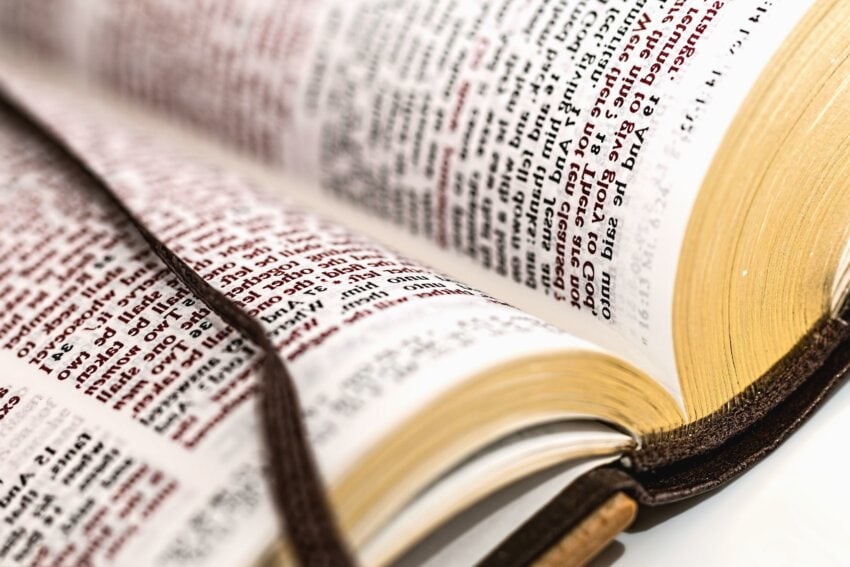 Czytanie kształtuje charakter
Czytając książki o różnorodnej tematyce kształtujemy nasz charakter. Niezależnie czy będzie to literatura obyczajowa, psychologia, kryminał, czy tematyka społeczna, z każdej pozycji jesteśmy wstanie wysunąć swoje wnioski lub dowiedzieć się całkowicie nowych rzeczy. Bardzo często utożsamiamy się z bohaterami książek, którzy niejednokrotnie odzwierciedlają nasze codzienne życie. Powoduje to w nas zadumę, refleksję nad własnym postępowaniem, nad decyzjami, które trzeba podjąć, lub które już zostały zrealizowane. Czytanie uczy jak zachować się w danej sytuacji, poszerza horyzonty, otwiera nas na nowe doświadczenia, po porostu nas kształtuje.
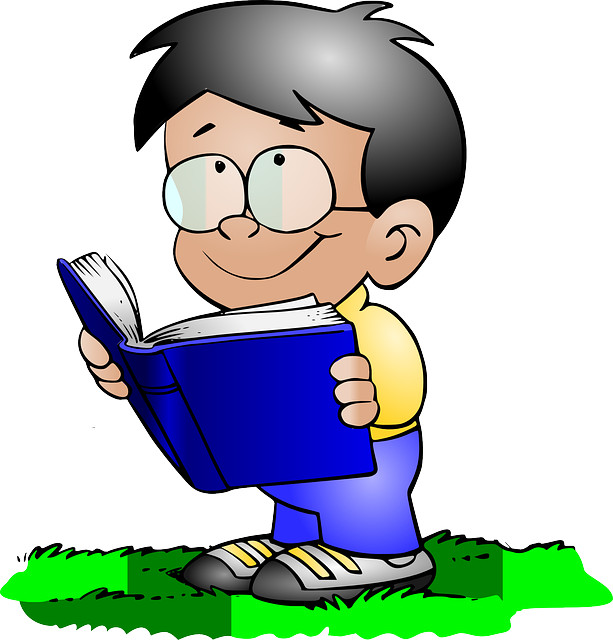 Książki pogłębiają wiedzę oraz wzbogaca słownictwo
Ludzie, którzy czytają regularnie i w dużych ilościach, wydają się być mądrzejsi od tych, którzy tego nie praktykują. Są bardziej świadomi swojego otoczenia, tego kim są i w jaki sposób działają poprzez bogactwo nauki, wydobyte z książek. Każda publikacja to skarbnica wiedzy. Warto czytać książki, ponieważ są one doskonałym źródłem informacji zgłębiającej dany temat. Ilekroć będziemy czytać te samą pozycję, to za każdym razem wydobędziemy z niej nowe informacje, zwrócimy uwagę na coś innego, albo na konkretną sprawę spojrzymy z innej perspektywy. Osoby sięgające po książki mogą wpłynąć na poprawę wielu aspektów swojego życia: biznes, relacje zawodowe, rodzinne, partnerskie i wiele innych.
Kontakt z książką poszerza nasz zasób słownictwa. Im częstszy mamy kontakt z różnorodną literaturą tym większa ilość słów zostaje przez nas przyswojona. Poprawia się tym samym nasze wysławianie się i dowodzenie językiem. W naszej głowie pozostają nowe słowa, idiomy, wyrażenia i style pisania, charakterystyczne dla danego utworu. Pokaźny zasób słownictwa ułatwia funkcjonowanie zarówno na polu zawodowym jak i prywatnym. Nowe wyrazy, które przyswoiliśmy wspierają nasze procesy myślowe, a to z kolei przekłada się wyrażanie naszych uczuć i myśli. Osobom oczytanym łatwiej się komunikować ze względu na zróżnicowany zakres słów.
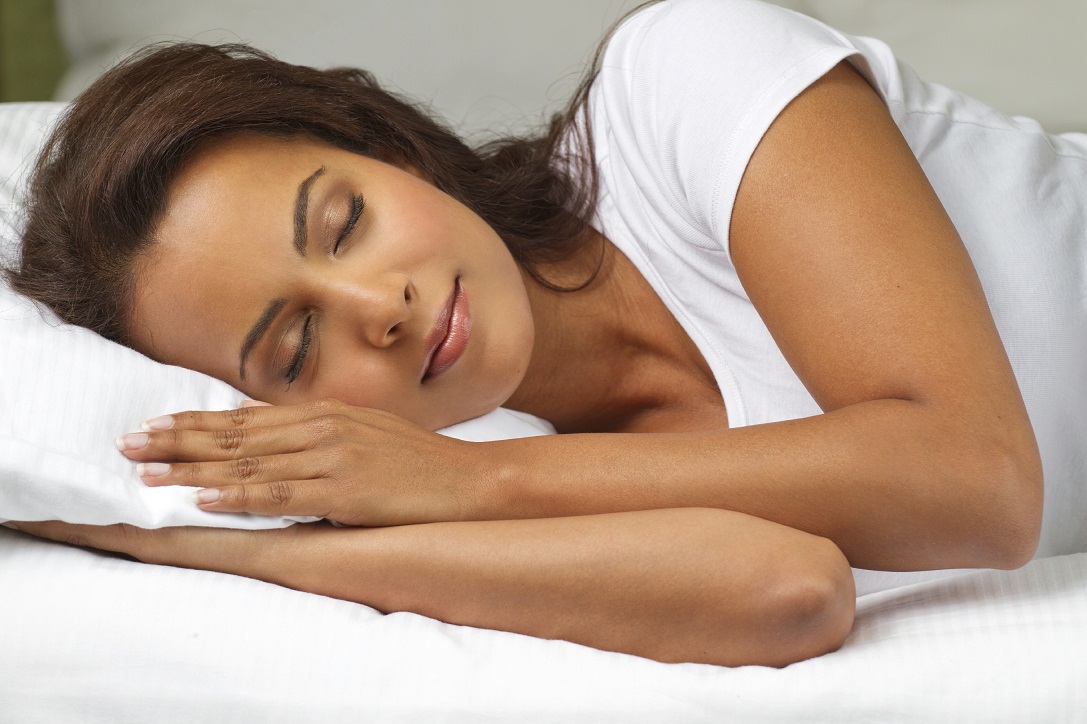 Czytanie poprawia sen
Czytanie to jeden z najlepszych sposobów wyciszenia się przed spaniem. Zamiast siedzieć przed telewizorem bądź tabletem, warto poświęcić chwilę na kontakt z książką. Dlatego wielu fachowców zaleca, aby przed pójściem do łóżka wypracować sobie pewną rutynę odprężającą, a jest nią między innymi czytanie. Wpłynie to na spokojny sen, zrelaksuje nasze ciało, a na drugi dzień w pracy czy w szkole będziemy bardziej produktywni.
This Photo by Unknown author is licensed under CC BY-ND.
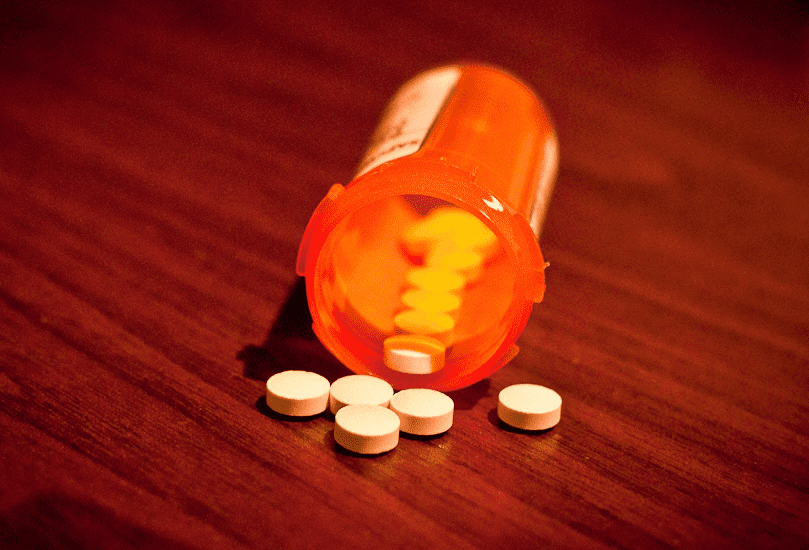 Czytanie opóźnia demencję i spowalnia rozwój choroby Alzheimera
Spośród miliardów książek na świecie znaleźć można takie, które poprawiają samopoczucie i zdrowie. Czytanie takich książek, zmniejsza poziom depresji, a dobry poradnik pozwala nawet wyjść z niej całkowicie. Takie publikacje zawierają wiele cennych wskazówek, dotyczących diet, ćwiczeń i zdrowego stylu życia. Zastosowanie się do nich prowadzi do ulepszenia zdrowia fizycznego i psychicznego.Codzienny trening mózgu w postaci czytania i pisania może zahamować rozwój zaburzeń funkcji poznawczych w podeszłym wieku, tak wynika z badań opublikowanych na łamach “Neurology”.Wyniki innych badań przedstawionych w PNAS, amerykańskim czasopiśmie naukowym dowodzą, że szansa zdiagnozowania choroby Alzheimera wśród regularnie czytających ludzi, jest dwa i pół razy mniejsza. Nie oznacza to, że jeśli czytamy to zapobiegniemy chorobie. Jednak istnieje współzależność między działaniem funkcjonowania intelektualnego jak oddanie się lekturze, która ma niebagatelny wpływ na szare komórki, a uchronieniem się przed tą straszna chorobą. Rozwiązywanie krzyżówek przez osoby starsze, granie w gry planszowe, nauka języków obcych, a przede wszystkim czytanie jest zdecydowanie lepsze niż siedzenie przed telewizorem. Taka aktywność zmniejsza ryzyko zachorowania na Alzheimera.
This Photo by Unknown author is licensed under CC BY.
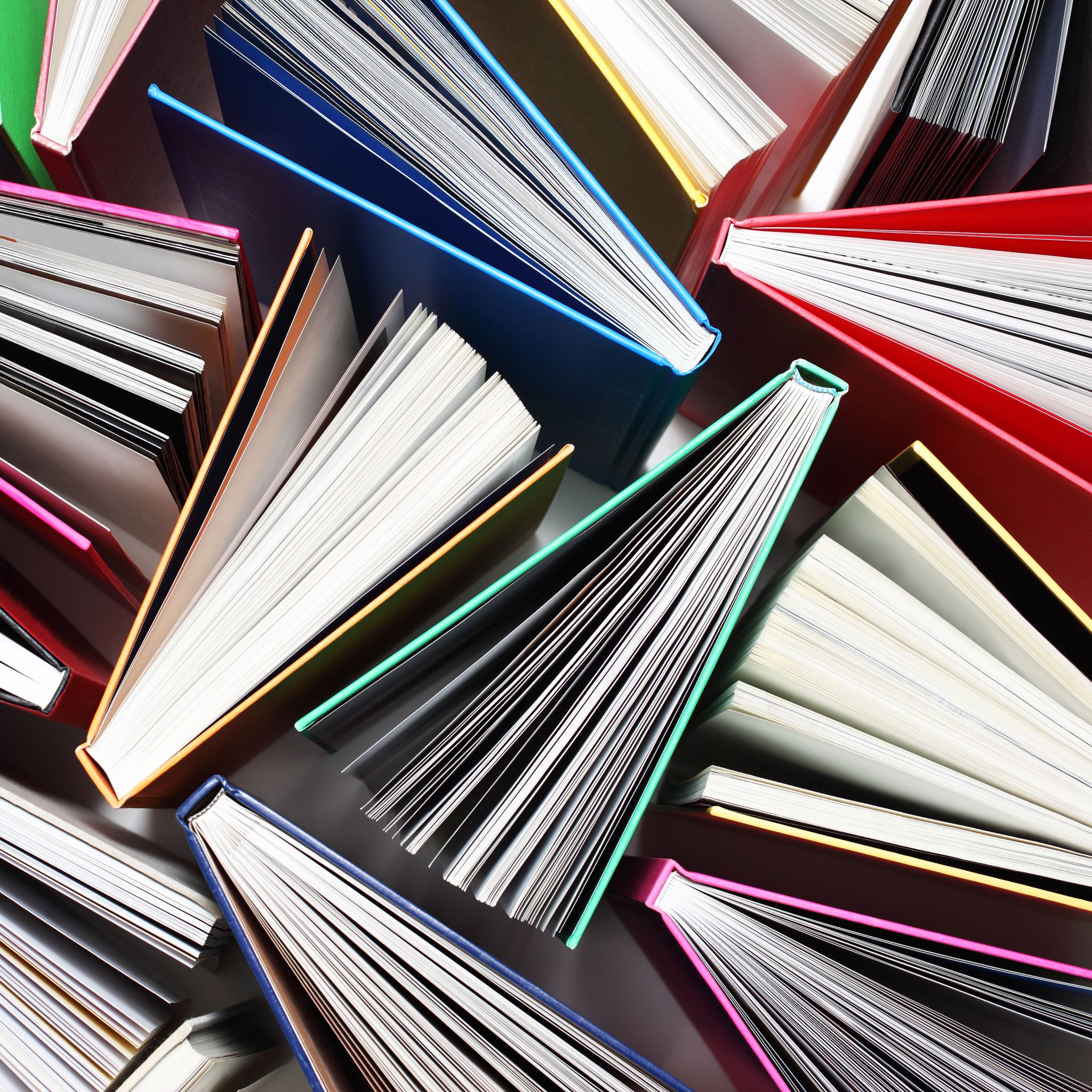 Dziękujemy za uwagę !
Źródła:
Dlaczego warto czytać książki? – Rynek książki (rynek-ksiazki.pl)
http://www.psychoskok.pl/aktualnosci/lubimy-czytac-polecane-ksiazki/
http://www.psychoskok.pl/aktualnosci/dlaczego-warto-czytac/
http://www.psychoskok.pl/aktualnosci/dlaczego-warto-czytac-dzieciom/